.: تحـــــــــــــــــلیـل سایـــــــــــــــــت :.
پیشگفتار ..................................................... شناخت بیشتر سایت

 1_ جهت گیری .............................................. 
 2_ نور طبیعی  ( مفید و مضر) ...............................
3_ سایه اندازی ..............................................                                                                   
 4_ باد  ( غالب و مزاحم ) ......................................
 5_ مجاورت .................................................
 6_ همسایگی  ( ارتفاع و کاربری ) ..................................
 7_بافت نماسازی اطراف ............................................
 8_دسترسی  از اطراف به سایت ...................................
 9_دسترسی  از سایت به اطراف ..................................
 10_فاصله از مبادی ورودی شهر ................................
 11_دید ( داخل به خارج ) .....................................................
 12_دید ( خارج به داخل ) .............................................
 13_دید به مجموعه کوهسنگی ...................................
 14_فاصله از مناطق تاثیر گذار ...................................
 15_چگونگی طرح توسعه .........................................
 16_برنامه آتی احداثهای مجاور ..................................
پیشگفتار ..........................................................................................................................
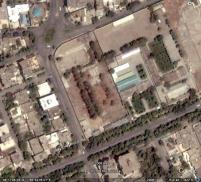 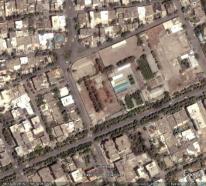 80 متر فاصله ازکوهسنگی 17
قرارگیری در تقاطع های مختلف
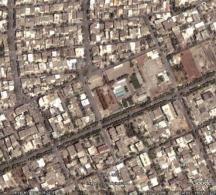 فــــــــرم ســایـــــت
ابعاد و مساحت ســایـت
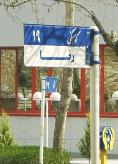 جایگیری ســایــــــت
ابعاد سایت : 177 * 140                       مساحت سایت :  2m  24500                     فرم سایت : مستطیل  
 جایگیری سایت :   انتهای خیابان کوهسنگی , بین کوهسنگی  17  و  19, نبش تقاطع رضا و کوهسنگی
جهــــت گیــــــــــری                               direction
قرارگیری سایت نسبت به جهات چهارگانه
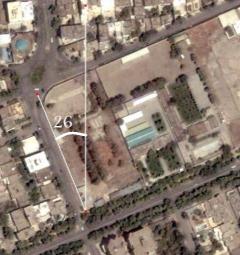 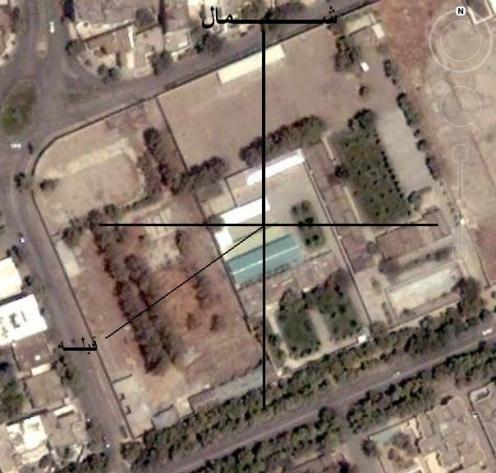 زاویه
نسبت
به شمال :





 26 درجه
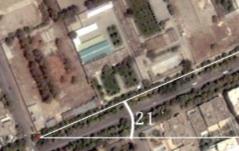 زاویه 
نســـبت
به خط افق :
 
   21 درجه
نـــــور طبیـــــعی (مفیــد)                                      natural light (useful)
آفتاب در تابستان : حـــــدود 200 درجـــــه 
حـــرکت در طی مســــیر

از راستای خ. کوهسنگی تا 20 درجـــــه پشت آن
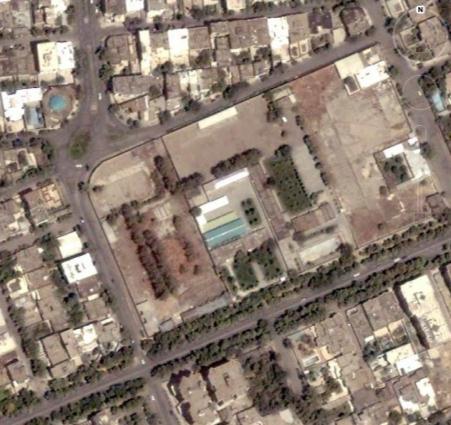 ... مـــفیــــــــــــــــــــد ...
آفتاب در زمســـــــــتان :
حـــدود 140 درجه حـــرکت در طـی مســـــیر

از کمی جلوتر از راستای خ. کوهسنگی تا کمی عقب تر از راســـــتای آن
نـــــور طبیـــــعی (مضر)                                     natural light (harmful)
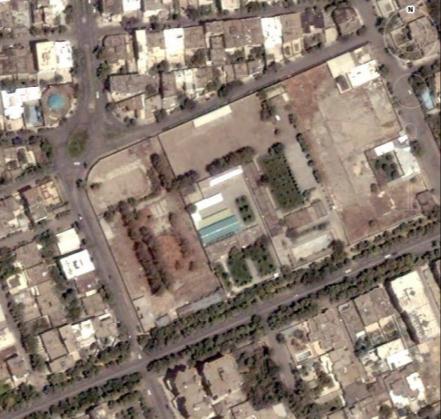 در زمستان :
زاویه تابش --- نامطلوب
زمـان تابش --- مـطلـوب
نـور غــرب 
تابش از سمت پارک کوهسنگی
در تابستان :
زاویه تابش --- مـطلـوب
زمـان تابش --- نامطلوب
ســــایه انـــــــدازی                                                                                    silhouettation
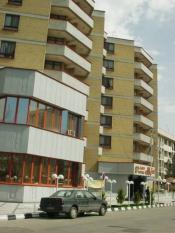 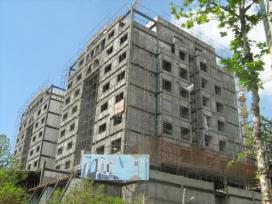 ... فـــــــــــــرعـــی ...
از سمت جنوب شرقی و غربی
سایه انـــداز:



جنوب غربی :
ساختمان در حال ساخت

جنوب شرقی :
بیمارستان امید
... عــــــمده و اصـــــــــلی ...
از سمت جـــــــنوب
سایه انـــداز:





هتل لاله
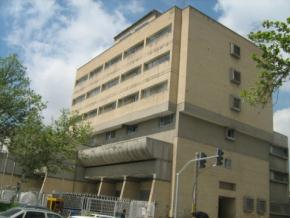 بــــــــــــــاد (غالب و مزاحم)                              wind (prevail & obtrusive)
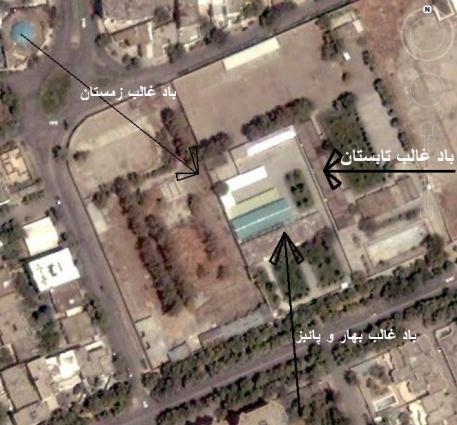 غــالب تابســــتان : از سمـــت شــــرق
غــالب زمســتان : از سمـــت شـمال غربی
غــالب بهار و پاییز : از سمـــت جنوب
بــــــاد        زمستانه  و   تابستانه    از بــادهای غالـب محـوب شده که باید بر روی طــــــرح تاثـــیر گذار باشـــند.
مجــــــــــــــــاورت                                                vicinity
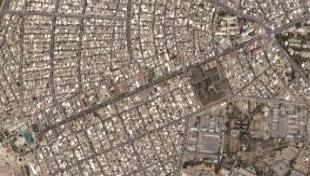 2
1
4
3
13
5
7
1. سینما آفریقا
2. ایستگاه قطار شهری 
3. زیست خاور
4. مجتمع پژوهشی–درمانی قائم (عج)
5. هتل پارسیان
6. بیمارستان 17 شهریور
7. مهمانسرای قوه قضائیه
8. بیمارستان تخصصی مهر
9. دادگاه انقلاب
10. هتل لاله
11. مسجد و کتابخانه
12. پارک کوهسنگی

13. مســـکـــــــــــــــــــــــــــــونی
9
6
11
8
10
12
13
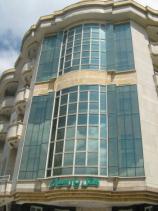 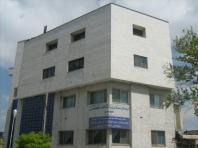 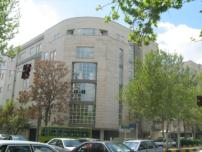 مجــــــــــــــــاورت (تصاویر)                                         vicinity
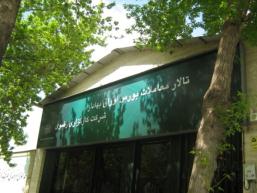 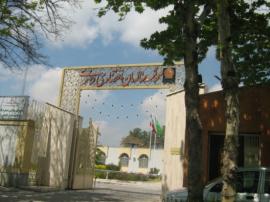 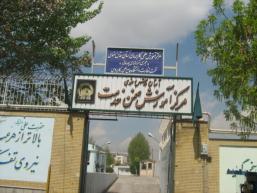 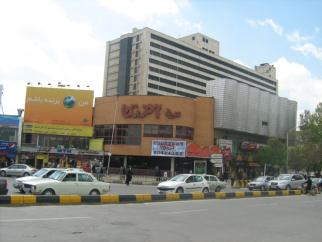 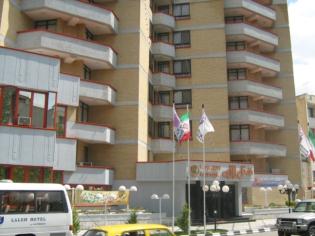 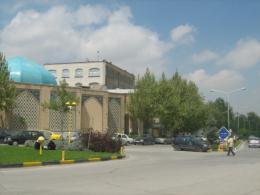 بافــت نمــاسـازی اطـــراف sides facing of texture
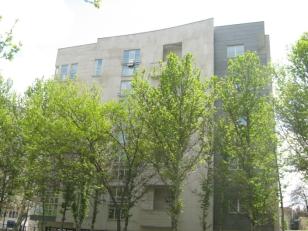 درصد تقریبی مصالح نماسازی بناهای مجاور




آجر 3 سانت :      50%

سنگ گرانیت :     30%

آلومینیوم :           20%
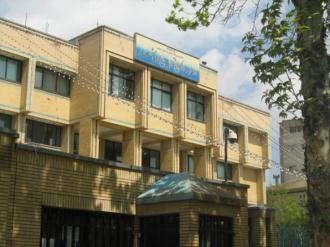 قدمت تقریبی بناهای مجاور



40%      زیر 5 سال ساخت
30%     زیر 10سال ساخت
30%  بالای 10سال ساخت
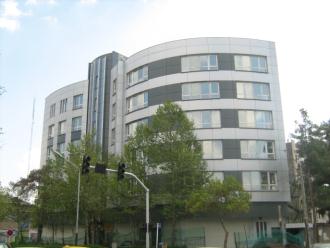 دسـترسی ازاطـراف به سـایــت              access from sides to site
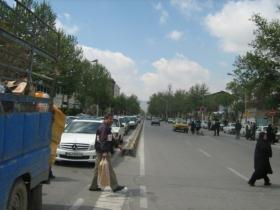 ... درجـــــــــــــــــــــــه 1 ...
میدان شریعتی  و خ. کوهسنگی
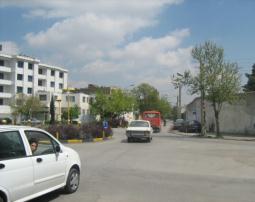 ... درجــــــــــــــــــــــه 2 ...
بلــــوار رضــــــــــــا
... درجــــــــــــــــــــــــه 3 ...
کوهسنگی 17 و رضـــا 35

بلوار ابوذر

کمربندی – کوهسنگی 16 و 18
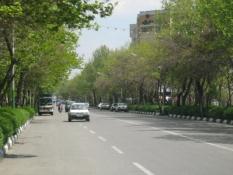 دسـترسی ازسـایـت به اطــراف  access from site to sides
... درجـــــــــــــــــــــــه 1 ...
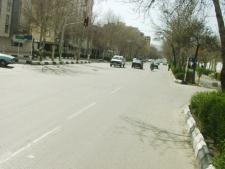 خ. کوهسنگی > میدان شریعتی > مرکزشهر
... درجــــــــــــــــــــــه 2 ...
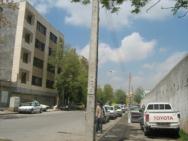 بلــــوار رضــــــــــــا > بلــوار احــمدآباد > مرکــز شهر
... درجــــــــــــــــــــــــه 3 ...
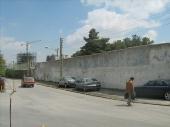 بلــــــوار ابـــــوذر  >  بلــــــوار ملـــــک آبــاد  >  شــــــــمال شــــــــهر

کــوهسنـــگی 16 و 18  >  کـــــمربنــــــــــندی  >  جنـــــــــوب شــهر
فاصـــله ازمبـادی ورودی شـهر distance as far as city entry
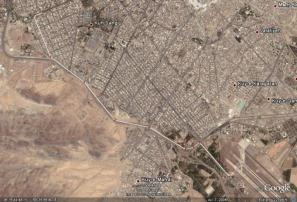 فرودگاه                        5.5 km

راه آهــن                      5.5 km 

ترمینال                        3.5 km

ورودی شمالی شهر          13 km
ورودی جنوبی شهر            7 km
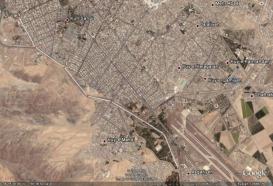 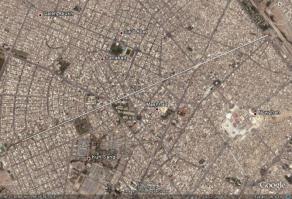 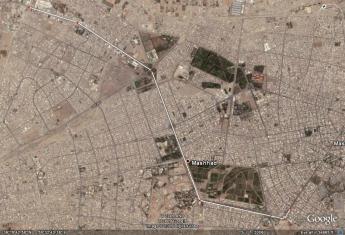 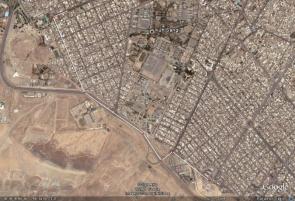 دیــــــــــــــد ( خارج به داخل) sight (out to in)
هتل لاله


مجتمع مسکونی درحال ساخت


مهمانسرای قوه قضائیه


کوه پارک کوهسنگی
خ. کوهسنگی
 

بلوار رضا


پارک کوهسنگی
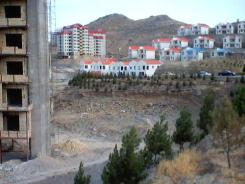 ... دیــــد انـســــــــانی ...
... در ارتــــــــــــــــــفاع ...
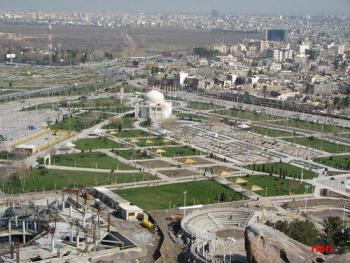 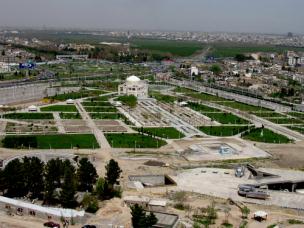 دیــــــــــــــد ( داخل به خارج ) sight (in to out)
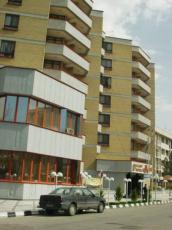 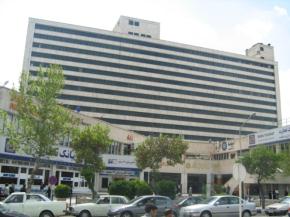 زیست خاور


مجتمع مسکونی درحال ساخت


هتل لاله


برج آلتون


پارک کوهسنگی


بلوار رضا
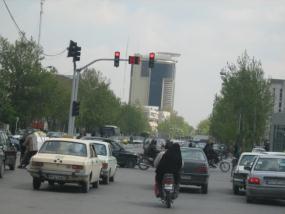 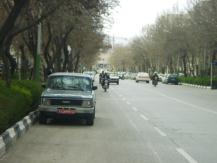 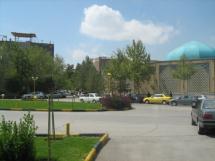 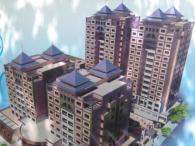 دیـد به مجــموعه کــوهسنــگی sight to koohsangi
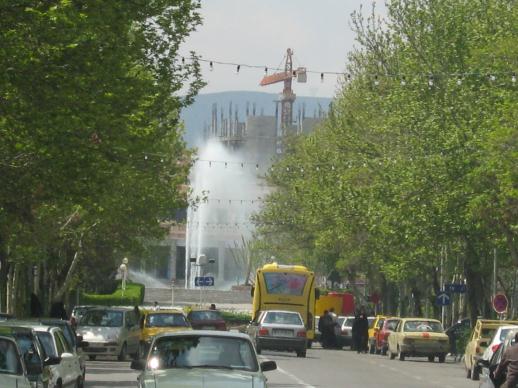 فاصله کوتاه بین این مجموعه و سایت امکان طراحی چشم اندازهایی را برای طرح فراهم می کند .
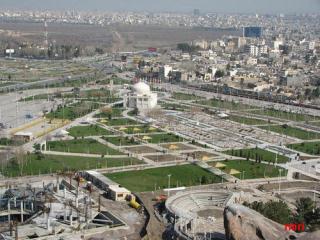 دید تقریبا کــامل به مجموعه تفریحی کوهسنگی وکوه واقع در آن
فاصـــله ازمناطــق تاثــیرگـذار         distance as far as impressive zone
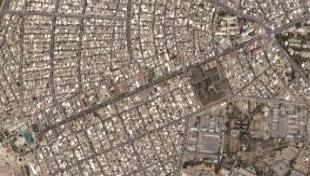 1. سینما آفریقا                1.5 km
2. ایستگاه قطار شهری 
3. زیست خاور1.5 km              
 
4. مجتمع پژوهشی–درمانی قائم (عج)
5. هتل پارسیان1 km                  
6. بیمارستان 17 شهریور
7. مهمانسرای قوه قضائیه
8. بیمارستان تخصصی مهر  800m 
9. دادگاه انقلاب
10. هتل لاله

11. مسجد و کتابخانه        m100 
12. پارک کوهسنگی 500m         



13. حرم مطهر                6 km
2
1
4
3
5
7
9
6
11
8
10
12
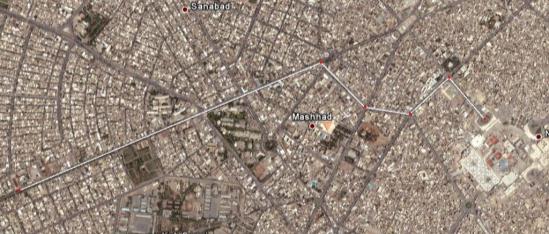 چگـونـــــگی طـــرح توســـعه expansion plan
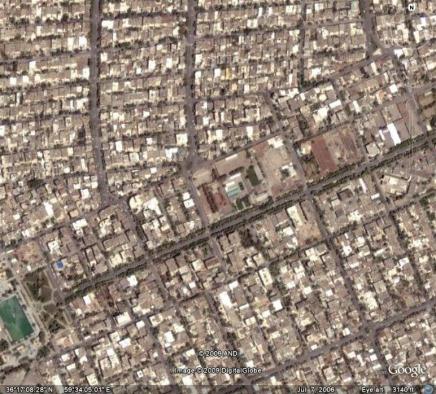 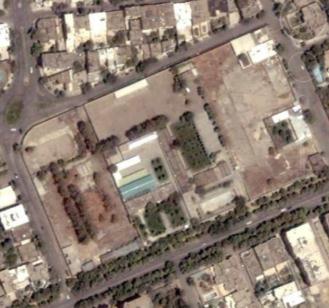 حالت سوم :

قرارگیری حجم اصلی در انتهای سایت
حالت دوم :

قرارگیری حجم اصلی در وسط سایت
حالت اول : 

قرارگیری حجم اصلی در راستای خیابان کوهسنگی
بـرنـــامه آتـی احــداثهای مجــــاور  planning of adjacent innovation
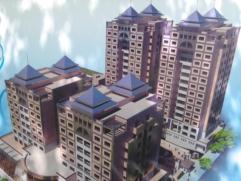 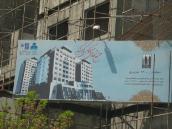 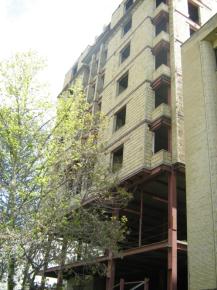 مجتمع تجاری – مسکونی کوهسنگی

مجتمع رفاهی آبادگران

مجتمع بژوهشی قائم

ساختمان مرتفع مسکونی در حال ساخت
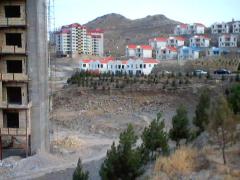 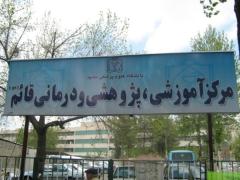 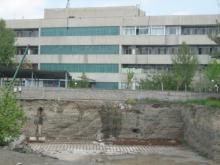